الإدارة الصفية
د.لينة بدر
أهلا ومرحبا
المحاور
التمكن النوعي لإدارة صفية مؤثرة وجاذبة 

                                                                  مهام الإدارة الصفية المؤثرة 

                                 أنماط الإدارة الصفية 

                                                                          استراتيجيات الإدارة الصفية الجاذبة

تحديات النجاح الإداري
اتفاقية اللقاء
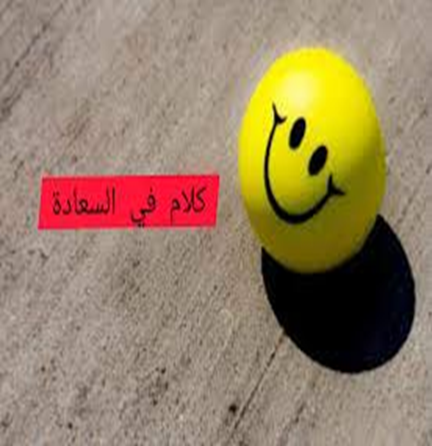 استحضار النية في طلب العلم 
ابتسامة ترافق الحضور 
مشاركتكم بالحوار تزيدكم علماً نافعاً
ابعاد الهاتف المحمول عن ذهنك ويدك يزيدك تركيز ومتعة
مشروب السعادة يجعلكم أقوى في حضورك فليكن معكم.
تدريب 1
عرف عن نفسك بصفة من حروف اسمك ؟
على بركة الله نبدأ....
من خبرتكم حدثوني عن صعوبات تواجهكم في الفصول المدرسية ؟
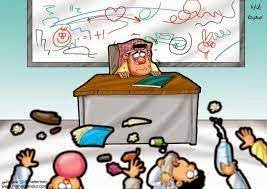 الإدارة الصفية .... هل تستطيع؟
تعريف للإدارة الصفية
- التنظيم داخل الحجرة الصفية لتعليم فعال

- الهيمنة الإدارية في البيئة الصفية 

- الطرق والاستراتيجيات التي تجعل البيئة الصفية جاذبة
مهام المدير الصفي.
المقصود بالتنظيم
كل ما يتعلق بمكان جلوس الطلبة لتلقي الدروس وممارسة الأنشطة التعليمية  والتخطيط لاستغلال كل جزء وركن من أركان الصف وتوزيع المقاعد وترتيب حركة المرور للطالب والمعلم وتوفير التجهيزات الصفية والوسائل التعليمية بما يتناسب مع الأنشطة المراد تنفيذها .
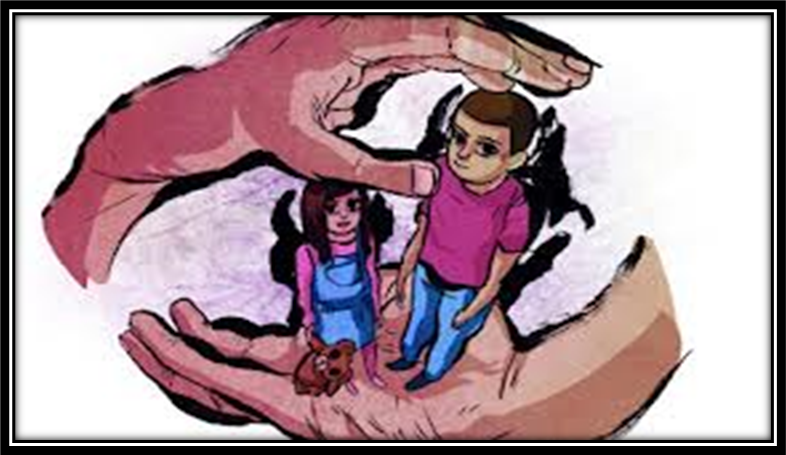 التهيبئة
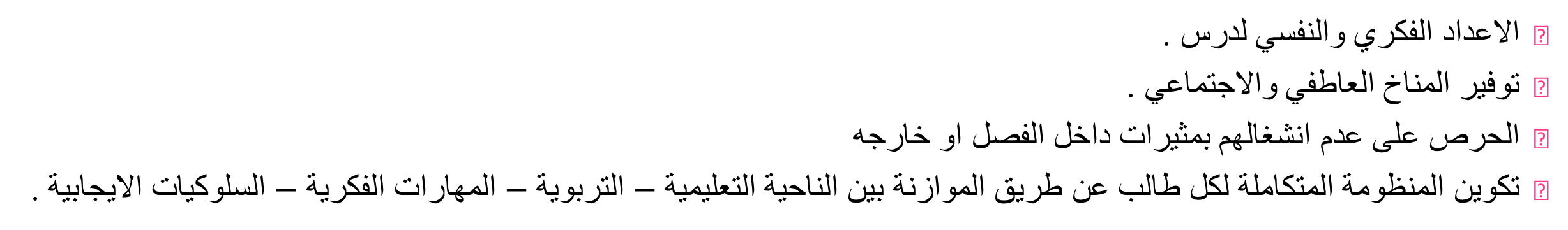 اضاءة
الفروق الفردية
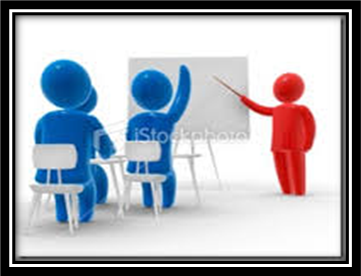 تحديد خطوات الدرس وطرق التدريس بما يتناسب مع ذكاءات الطلاب وقدراتهم .  
توفير المواد والوسائل التعليمية التي تعزز من جهد المعلم وتخدم أهدافه.
ادارة حوار ناجح بين المعلم والطلبة او بين الطلبة أنفسهم بما يخدم العملية التعليمية ويعزز السلوكيات الايجابية .
توجيه الأسئلة لتعزيز الدرس مع الحرص على تنويعها للتأكد من وصول المعلومة للطلبة مع مراعاة الفروق الفردية .
تنويع وسائل التقويم للدرس واعداد تقارير لسير العمل .
ما لفرق؟
أوجد ثلاثة فروق بين إثارة الدافعية والتحفيز ؟
القاعدة في التحفيز
20 دقيقة
اثارة الدافعية
تعتمد على ثلاثة محاور 
المعلم .( الثقافة الواسعة . الثقة والثبات الانفعالي . السلوك العام ولغة الجسد . نبرة الصوت واجادة استخدام الكلمات الإطرائية المختصرة . حسن المظهر . الحلم وسعة الصدر)

الوسائل التعليمية ( التنوع بها – مناسبة الفئة العمرية – شغف ومتعة – متجددة)

مصداقية النتائج ( أنفذ ما أعد و أفعل ما أقول)
حل المشكلات
التاخير في الحضور 

كثرة عدد الطلاب
الفوضى في توزيع المجموعات
الخروج من الصف والاستئذان
اليوم الثاني
أنماط الإدارة الصفية
الأنا
ثمار ذاك النمط
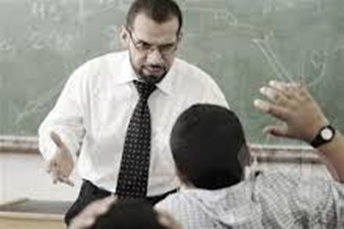 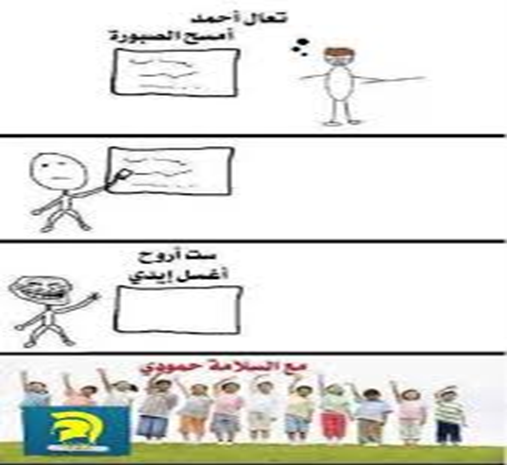 إيجابيات النمط التسلطي
عدد ثلاث من إيجابيات هذا النمط
كيف السبيل ؟
التوكيل
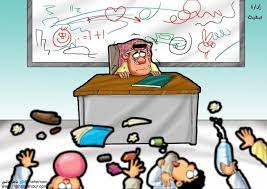 ماذا سيكون؟
هل للفوضى ثمار؟
نمط توزيع المهام
يحمل عدة مسميات ( الإدارة الاجتماعية – الوجدانية – التعاونية – الديمقراطية )

يعتمد على العملية التبادلية بين المعلم والطلاب
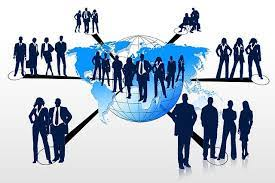 تدريب
صنفي إدارتك بين الأنماط الثلاثة ؟
20 دقيقة
مفاتيح الإدارة المؤثرة
كن يقظاً
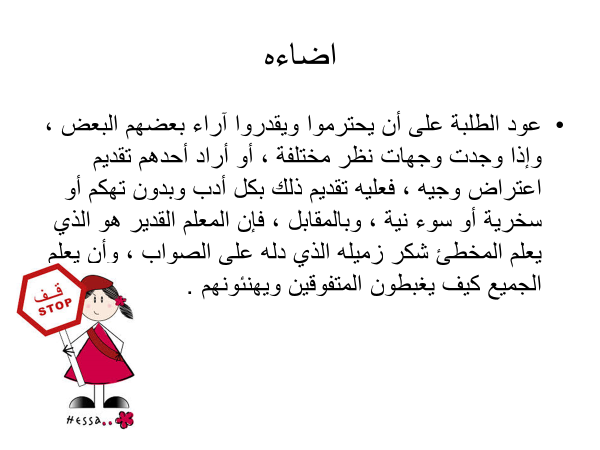 انتبه
على المعلم أن يفرق بين عدم استطاعة التلميذ القيام بعمل ما ، وبين عدم رغبته في أدائه ، فالنوع الأول من الطلبة يحتاج إلى التوجيه والإرشاد والشرح والتوضيح ، أما النوع الثاني فهو النوع المتمرد الذي يحتاج المعلم إلى تقديم النصح له وقد يحتاج معه إلى الترغيب والترهيب أو الحزم والعقاب إن لزم الأمر .
لتكون أقوى
لا تغضب وتفقد توازنك مهما كان السبب . 
تجاهل بعض التصرفات والهفوات البسيطة التي قد تصدر من بعض الطلبة . 
لا تترك للطلبة وقت فراغ وتنشغل عنهم ببعض الأعمال بل أوجد لهم نشاطا يشغلهم لو اقتضى الأمر
عود الطلبة على توزيع نظراتك عليهم ويقظتك الدائمة اثناء درسك وتوجيه الأسئلة لهم في أي وقت .
شارك الطلبة في حل بعض المشكلات الصفية   
فرق بين التصرف الفردي والسلوك الجماعي . 
اشرك واستشر بعض زملائك عندما يصعب عليك حل مشكلة ما.
تذكر دائما أن صفك وطلابك هم مرآة عاكسة لا سلوبك وشخصيتك فكلما عززت قيمك وحسنت قدرتك زادت قدرتك على ادارة صفية مبدعه .
اضاءة
إذا طلبت من الطلبة القيام بعمل ما ، فلابد أن تكون أوامرك حازمة تشعر بوجوب تنفيذها ، وأن يظهر ذلك على نبرات صوتك وطبقاته ، ولهجتك حتى يشعر الطلبة بجديتك وإصرارك ولتكن أوامرك معقولة ، فلا تسن أعداداً كبيرة من القواعد والقوانين الثانوية التافهة ، ولذا فإننا ننصح المعلم بتذكر الحكمة التي تقول : إذا أردت أن تطاع فأمر بما يستطاع .
أكتب لي كلمات إدارية سوف تطبقها في الفصل
المراجع
فن إدارة سلوك الطلاب والطالبات لمحمد بن سعد آل زعير.
– السلوك الطلابي نظريا وتطبيقا / المؤلف : د. وجدي سلطان.
– إدارة السلوك داخل المدرسة لـــ ( بيل روجرز).
– مدونة https://wakelet.com
شكرا لحضوركم